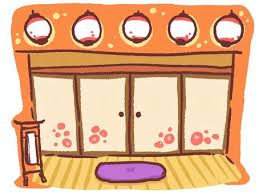 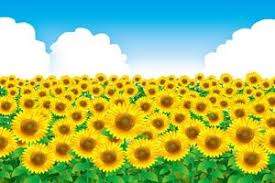 本日は、お招きいただき
誠に有難うございます！
〈演者紹介〉

　南総亭千桃
　南房総市落語実技講座修了生。
　皆様おなじみ「むろあつみ」
　のもう一つの顔。千公の愛弟
　子。高座名の「千桃」には、
　深い深い意味が…。

　三龍亭千公
　元小学校の教員。富崎小閉校
　の年に勤務した。落語家の、
　三遊亭圓窓師匠と、講談師の、
　神田陽子師匠の弟子。学校、
　公民館、福祉施設などで落語
　や講談の授業や講座を開く。
薫風ひまわり寄席
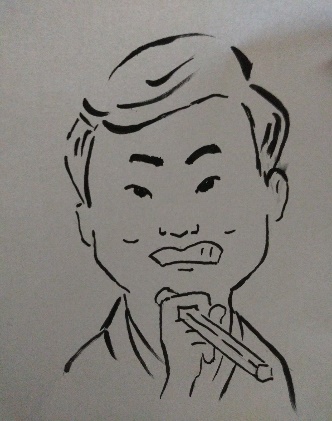 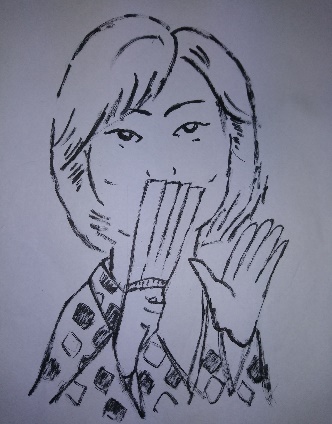 ５月３１日（火） at 館山あおぞら日記
市民提案型まちづくりチャレンジ事業　南房総三龍亭PRESENTS
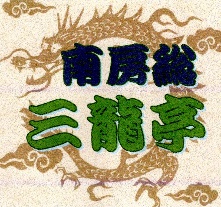 芳流閣頂上の一騎打ち人物相関図
本日の番組


一、講談 「芳流閣頂上の一騎打ち」
　　～「南総里見八犬伝」第七話                        千公
　　 八犬士の一人犬塚信乃は、献上するはずの名刀村雨丸がいつ
　　のまにか鈍刀にすり替えられた為に、殿様足利成氏の怒りを　　
　　かい、大立ち回りとなります。　
　　成氏は、牢に閉じ込めていた犬飼現八という反骨の家来に、
　　信乃を捕らえるように命じます。八犬士同士の信乃と現八は、
　　芳流閣の頂上で利根の濁流を眼下に戦い始めます！
二、落語 〈小噺〉　　　　　　　　千桃
　　 実技講座で培った落語の腕を小噺で披露致します。
　　二人の人物の会話で展開されていく「落語のキホン」の面白
      さと演者の「体を張った熱演」をどうぞお楽しみください。
三、落語 「天狗裁き」　　　　　　千公
　　ある昼下がり。八五郎が居眠りをして目を覚ましますと、お
　　かみさんが「どんな夢見たの？」と訊いて来る。「夢なんか
　　見てない」と答えるとそんなはずはないとおかみさんが言い
　　張る。それで始まった夫婦喧嘩が、その後でとんでもないス
　　トーリーに発展していきます。
立身出世を願い名刀村雨丸を託す
×犬塚番作　　　　　　　　　犬塚信乃
 

　大塚蟇六　　　　

古河公方　　　
足利成氏　　　　　　　　　　　　　　　　　 犬飼現八
　　　　　　　　　　　　　信乃を討ち取れよと牢より出す
義理の兄を
切腹に追い込む
叔父
村雨丸を
　偽物に　
　　すり替
　　　える
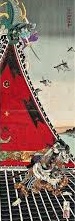 信乃を
暗殺者と
思い込む
八犬士の義兄弟。
その事を互いに知らず芳流閣頂上で戦う